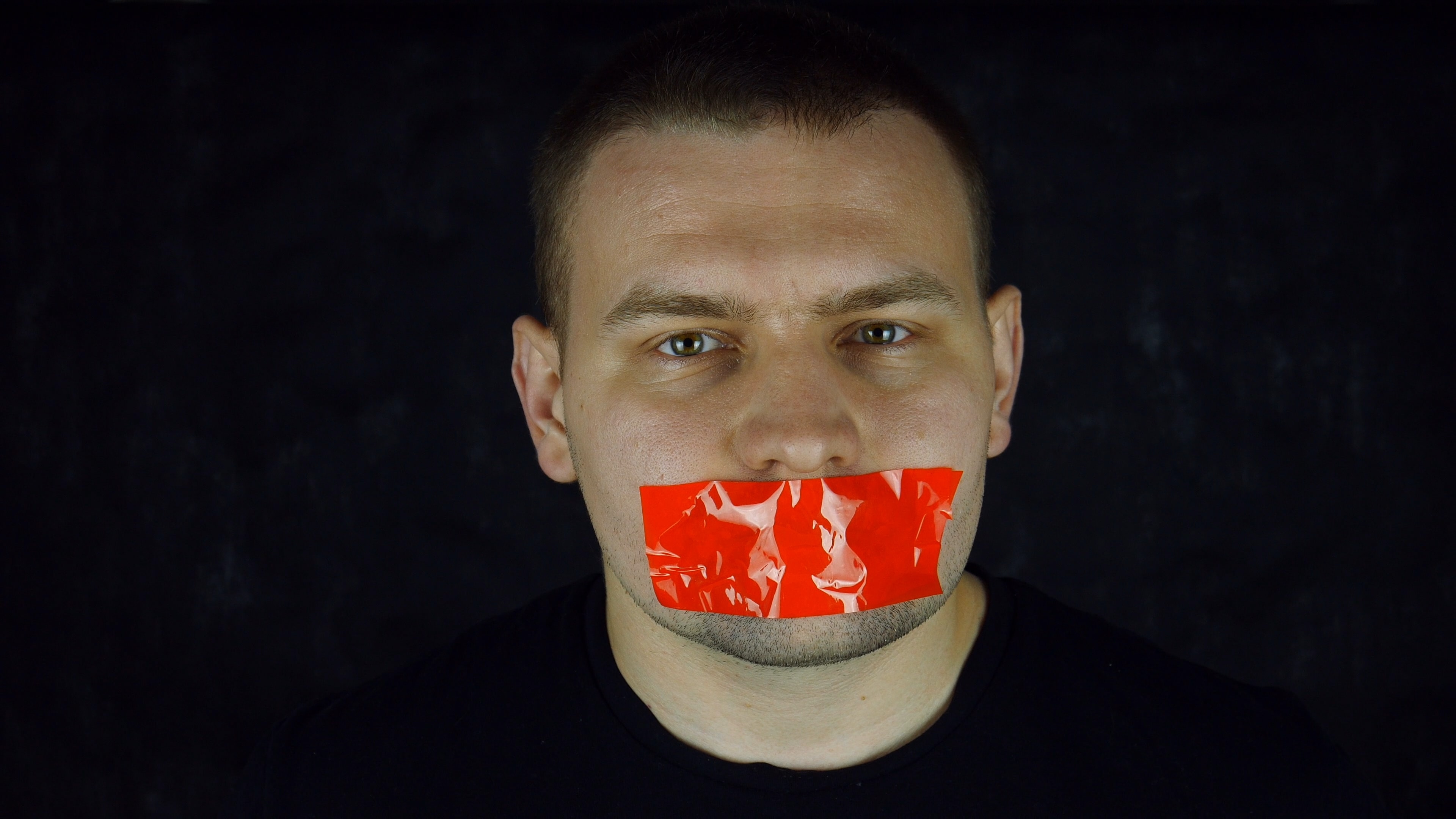 Purity Culture, the #MeTOo movement and Their effect on U.S. Politics
Exploring how purity culture perpetuates rape culture through the lens of evangelical Christianity and bleeds into societal norms
By: Abigail Hamilton
Content Warning
The topics covered in this PowerPoint presentation concern sensitive topics such as sexual assault and abuse.
If you experience a crisis, resources are available:
National Suicide Prevention Lifeline:
(800) 273-8255
National Sexual Assault Hotline:
(800) 656-4673
The Trevor Project: (866) 488-7386
Disclaimer
This presentation is about dissecting the parallels I see in religious extremism and it how it plays a role in society and helps to shape government policies.
Much of the assertions made are from my personal viewpoint and cannot be proven or disproven.
The statements made are not blanket statements or meant to undermine any upstanding group.
It’s an attempt for me to tie my own experiences with scholarly resources and the experiences of others. It’s meant to evoke an ability for the reader to see how culture and society can be shaped by religion and vice versa.
My goal is to provide the reader with resources to form their own opinions on the topics that are covered while also portraying a viewpoint that may differ from one the reader is familiar with. 
My aim is to differentiate facts from my own assertions by first presenting the facts and then asserting why I believe those facts coincide with the narrative I am painting.
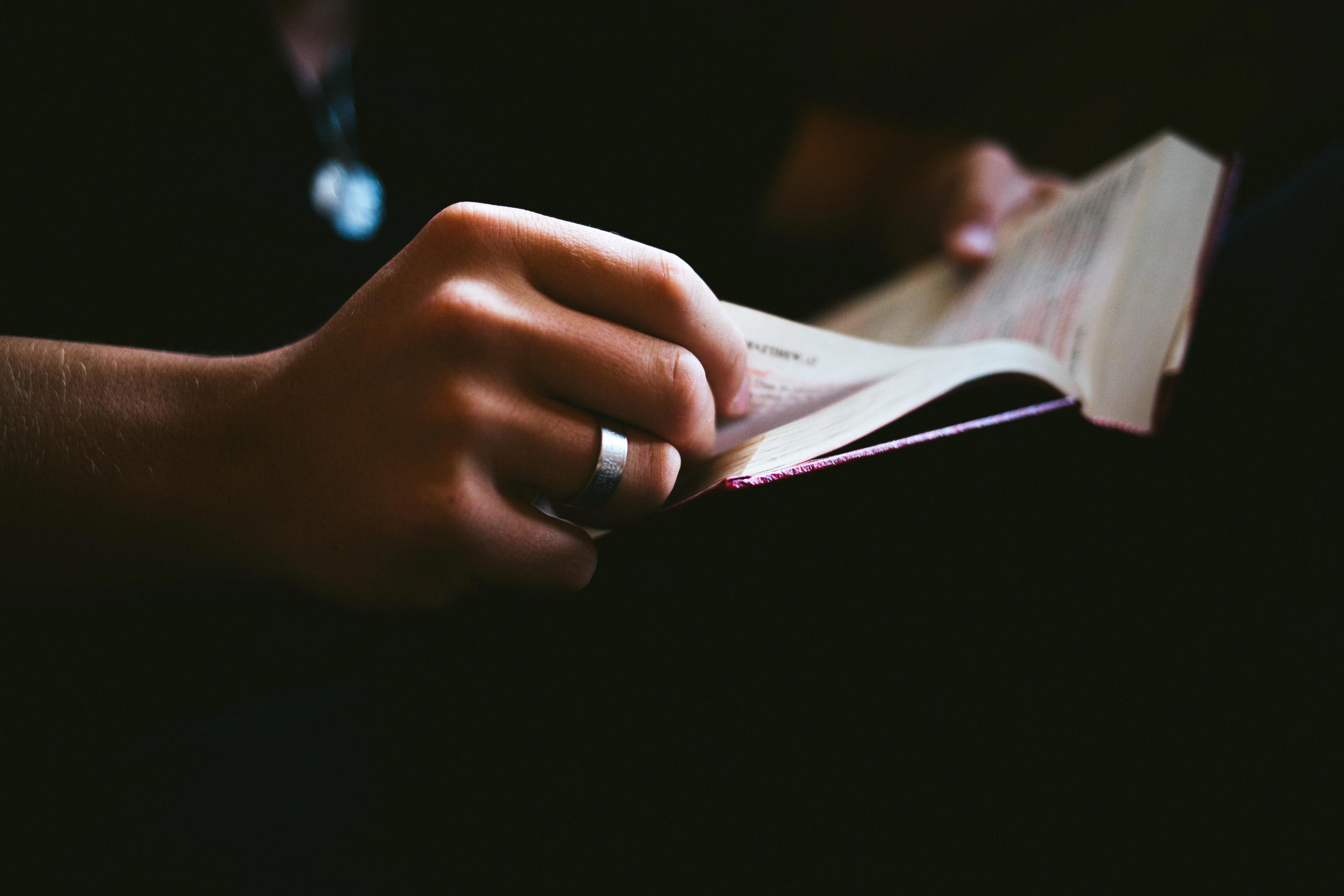 What is purity culture as defined in this presentation?
Purity culture is an emphasis on sexual purity regarding abstinence and virginity that is predominant especially in white evangelical churches.
What is Rape Culture As Defined in this presentation?
Rape culture is the systemic, societal normalcy of predatory behaviors and sexual harassment and assault.
How Evangelicals interpret the Bible to Perpetuate Purity culture
Scriptural Analysis: Modesty
Why I Think Verses on modesty are used to perpetuate Purity Culture:
While the Bible never indicates that clothing or the lack thereof causes lust, there are passages that speak of the attire of a harlot.³ This can be used to insinuate that one’s fashion choices can indicate their level of sexual promiscuity.
In the New Testament, Jesus also speaks about looking at someone with lust in your heart.⁴ While this passage of Scripture can be used to prove that lust is the responsibility of the one lusting, it can also be used by proponents of modesty to say that lust can be prevented if one doesn’t dress in an attention seeking manner. I’ve heard this idea used in my personal life along these lines: “Dress in such a way so as to not cause your brothers in Christ to stumble and look on you with lust.”
Scriptural Analysis: Sexual Abstinence
Augustine’s Role In The Church’s Sexual ethics:
One of the most influential people to shape the Christian view of what constitutes as sexual immorality was St. Augustine. He was a convert to the Catholic tradition who after his conversion, embraced a celibate, monastic lifestyle.⁹
He viewed sex as necessary to produce children. Taking after the Apostle Paul, he reluctantly allowed sexual relations within marriage for the primary purpose of childbearing, but, viewed lifelong celibacy as preferential. Childbearing was viewed by him as a good that comes from the evils of lustful desires and actions.¹⁰
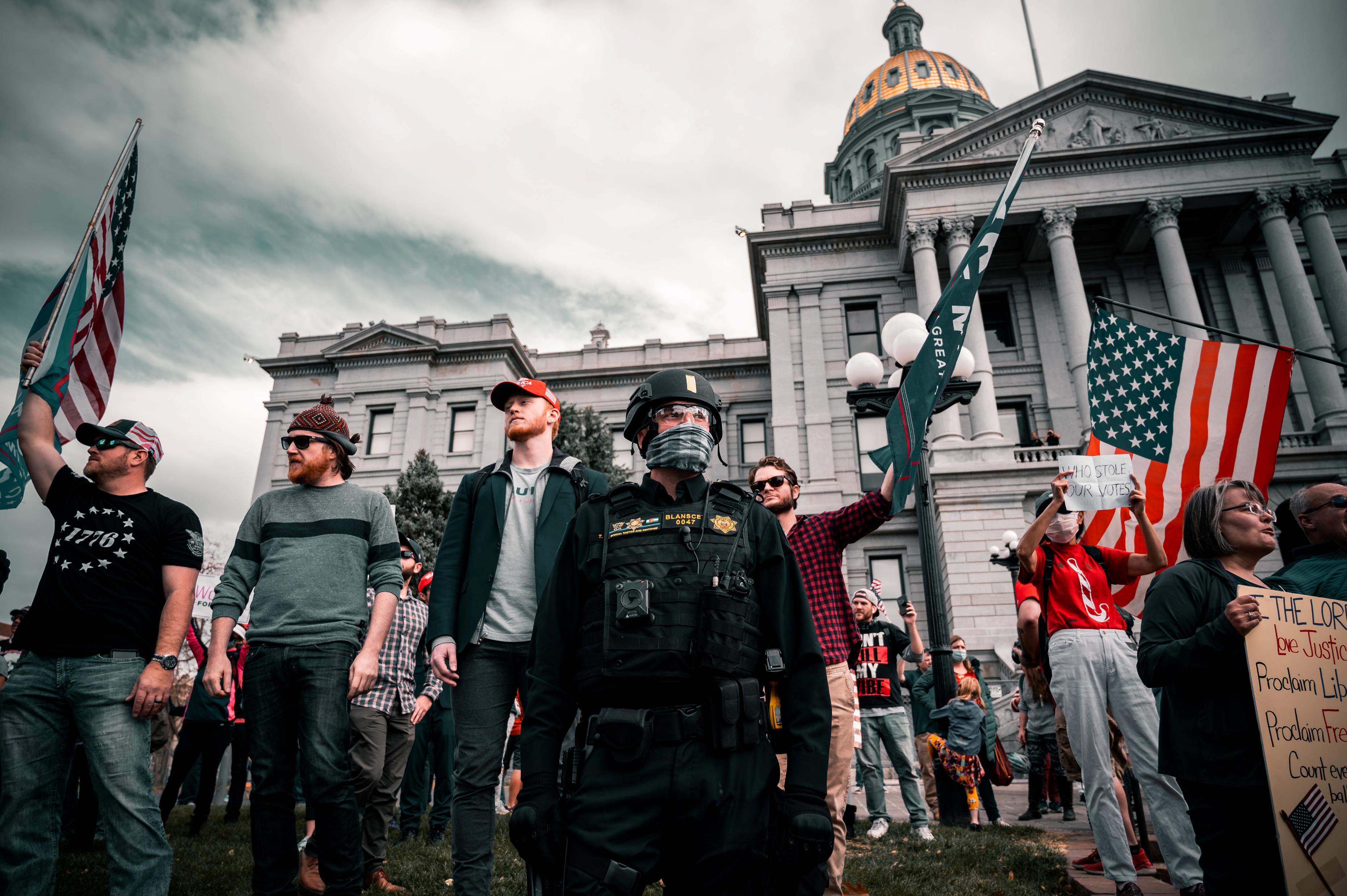 How Evangelicals interpret the Bible to perpetuate Rape Culture in conservative American society
Scriptures Used to Defend and Perpetuate Rape Culture
One of the Bible passages that I have heard used by Biblical literalists to perpetuate rape culture is found in Deuteronomy 22:23-28. The passage is as follows:
If a man happens to meet in a town a virgin pledged to be married and he sleeps with her, you shall take both of them to the gate of that town and stone them to death—the young woman because she was in a town and did not scream for help, and the man because he violated another man’s wife. You must purge the evil from among you.
But if out in the country a man happens to meet a young woman pledged to be married and rapes her, only the man who has done this shall die. Do nothing to the woman; she has committed no sin deserving death. This case is like that of someone who attacks and murders a neighbor, for the man found the young woman out in the country, and though the betrothed woman screamed, there was no one to rescue her.
If a man happens to meet a virgin who is not pledged to be married and rapes her and they are discovered, he shall pay her father fifty shekels of silver. He must marry the young woman, for he has violated her. He can never divorce her as long as he lives. ¹¹
How I believe The Bible Can Be Used to weaponize Rape Culture in American society
The passage in Deuteronomy that is shown in the previous slide can be used to insinuate that a woman must scream for the assault against her to be considered rape Biblically. This can be used to dismiss victim’s claims who didn’t cry out for help.
Another problematic issue the previous passage mentioned brings up is the victim being forced to marry their abuser in Biblical times. From what I have been able to analyze it appears that virginity was so sacred and misogyny so perpetuated that this seemed like the best choice of action in that time period to the people of that day.
One way that I see this tying into conservative politics in America is how heavy its ties are with the evangelical movement.
I see this in the weaponization of women’s uteruses to be forced to carry fetuses conceived in rape to term. To me, it undermines the sexual assault the woman had to have experienced for the fetus to be conceived.
Another way I see this perpetuated in conservatism is the mockery of the #metoo movement. I see this as evident in its prominence in the political field in recent years with the rise of GOP leaders being accused of sexual assault and harassment yet the party finding ways to excuse their actions.
Examples of the previous slide’s Assertions: Weaponization of Rape Culture in Conservative America
An example of the weaponization of female uteruses to carry to term fetuses conceived in rape is the quote by late congressman Todd Akin when asked about abortions in the case of rape. 
“If it’s a legitimate rape, the female body has ways to try to shut that whole thing down.” ¹²
This statement undermines sexual assault posing it as illegitimate due to the congressman’s apparent lack of knowledge of biology.
Examples of lack of adherence to the #metoo movement in the GOP is the party’s dismissal of sexual assault allegations against prominent members such as Donald Trump, Roy Moore, and Brett Kavanaugh.¹³
Common Factors of purity Culture and Rape Culture
Victim Blaming & Policing
Victim Blaming & Policing
In my own personal experience being raised up in purity culture, I was told that men were animals who couldn’t control themselves and that my clothes and actions were enough of a reason to experience sexual assault. If I acted and expressed myself in a certain way, my sexual assault would be warranted.
We see this perpetuated in rape culture as well when a woman speaks on her sexual assault and gets grilled with questions of judgmental intent asking her how she was dressed, where she was, and her substance consumption. It also seems to me that when a man is sexually assaulted, the question is raised of why he didn’t fight off his attacker. In both cases, patriarchal gender stereotypes are raised.
Examples of the Previous Slide’s Assertions: Victim Blaming
A prime example of victim blaming is in congresswoman Lauren Boebert’s quote, “‘Rape victims need abortion.’ Wrong. They need love. They need support. They need safety and healing. They needed a Glock 19 when it happened.”¹⁴
To me this quote puts the blame on the victim for not acting in self defense and completely dismisses results from a Swedish study that asserts 70% of rape victims experience a frozen fright during their assaults.¹⁵
Misogyny/Sexism
How I think Both Purity Culture and Rape Culture Perpetuate Sexism and Misogyny
In my reflections, purity and rape culture seem to exhibit sexism and misogyny with the premise that women are temptresses and men, the tempted.
This premise invalidates sexual assault committed against men and people who don’t identify with the gender binary.
This also creates harmful stereotypes of men as predators who cannot control themselves when met with the temptation that is a woman.
This, in part, seemingly stems from misogynistic interpretations of Scripture that assert that women are subservient to men.
Examples of the Previous Slide’s Assertions: Sexism
A prime example to me of sexism and misogyny along with white privilege and classism is the sexual assault case against Stanford student, Brock Turner. He spent just 3 months behind bars for rape. The trauma of the rape victim was dismissed by the judge as just 20 minutes of action by Brock and therefore, shouldn’t ruin his life.¹⁶
This case, I think, perfectly exemplifies the “boys will be boys” trope that treats the perpetrator as the victim in cases such as these when male perpetrators fare more favorably than their female victims.
Power Imbalances
How I think Power Imbalances Play A huge Role In the Perpetuation of Purity Culture And Rape Culture
Purity culture adds on a layer of spiritual abuse because people brought into that environment have leaders over them who demand their chastity. This can make an impressionable person feel at a loss when it comes to their own desires and how to act upon them properly. They may be easier targets to fall prey to abusers who seek to control them.
This perpetrates rape culture because sexual assault is about control and asserting it over another human in one of the most sadistic ways humanly possible.
These spiritual power imbalances can also be used as a tool to keep a victim silent with threats of spiritual punishment if they speak up.
Examples of the Previous Slide’s Assertions: Power Imbalances
An example of how spiritual abuse can lead to sexual abuse is the abuse that happened under the Upper Midwest Diocese.
In the above-named case, multiple victims stepped forward and called out their abusers – leaders in their spiritual setting.¹⁷
It’s an example of how people searching for spiritual solace can find themselves at the mercy of a serial abuser preying on their weaknesses. It shows the importance of accountability in spiritual settings as these settings can be easily used to manipulate the vulnerable.
intersectional Layers: Purity Culture and Rape Culture’s Racist Roots
The Hyper-sexualization of people of color
Examples of the hyper-sexualization of people of color and its consequences are:
The Jezebel stereotype that portrays black women as promiscuous. This stereotype has been used as a legal defense against black women who have been sexually assaulted.¹⁸
The submissive doll temptress stereotype of Asian women and the Atlanta massage parlor shootings that has been deeply speculated as rooted in racism and purity culture.¹⁸
Conclusion:
In conclusion, I theorize that while we find several parallels between purity culture and rape culture, the two can exist exclusive of the other. However, with both subsisting in society as they do, there’s likely to be some intersecting of the two as I have dissected in this presentation.
Looking at history, we can see how these two ideologies have shaped society and our laws. It’s important to recognize where this happens so that as a society, we can improve.
Bibliography:
1 Timothy 2:9
 1 Peter 3:3
 Proverbs 7:10
 Matthew 5:28
 1 Corinthians 6:18
 1 Thessalonians 4:3
 1 Corinthians 7:2
 Ephesians 5:3
 Greenblatt, Stephen. “How St. Augustine Invented Sex”. The New Yorker. June 12, 2017. https://www.newyorker.com/magazine/2017/06/19/how-st-augustine-invented-sex
 Luke Timothy Johnson and Mark D. Jordan. “Christianity” in Don S. Browning, M. Christian Green, and John Witte Jr. Sex, Marriage, and Family in World Religions. (New York: Columbia University Press, 2006), p. 101
 Deuteronomy 22:23-28
Bibliography (Continued):
12. Jaco, Charles. “Jaco Report: Full Interview With Todd Akin”. Fox2now. August 19, 2012. https://fox2now.com/news/jaco-report/the-jaco-report-august-19-2012/ 
13. Golshan, Tara. “Trump’s comment about Roy Moore this week perfectly explains what’s happening with Kavanaugh”. Vox. September 27, 2018. https://www.vox.com/2018/9/27/17909322/trump-brett-kavanaugh-roy-moore 
14. Singh, Namita. “Lauren Boebert says rape victims needed ‘a Glock 19’ rather than an abortion”. Independent. September 23, 2021. https://www.independent.co.uk/news/world/americas/us-politics/lauren-boebert-rape-abortion-gun-b1925329.html 
15. Batha, Emma. “Rape conviction rates rise 75% in Sweden after change in the law”. Reuters. June 22, 2020. https://www.reuters.com/article/us-sweden-crime-rape-law-trfn/rape-conviction-rates-rise-75-in-sweden-after-change-in-the-law-idUSKBN23T2R3
16. Fantz, Ashley. “Outrage over 6-month sentence for Brock Turner in Stanford rape case”. CNN. June 7, 2016. https://www.cnn.com/2016/06/06/us/sexual-assault-brock-turner-stanford/index.html
17. #ACNAtoo. “The connections between sexual abuse and spiritual abuse in the Upper Midwest Diocese”. https://www.acnatoo.org/acnatoo-blog/abuse-connections 
18. Tang, Flora. “Purity culture, racism and the violence against Asian women in Atlanta”. America The Jesuit Review. March 19, 2021. https://www.americamagazine.org/politics-society/2021/03/19/atlanta-shootings-purity-culture-racism-asian-women-240287
Photo Sources (Free to use under the Unsplash License):
Slide 1: https://unsplash.com/photos/vbLjpZ0KDus
Slide 4: https://unsplash.com/photos/wheFCok7UOs
Slide 6: https://unsplash.com/photos/DRgrzQQsJDA
Slide 11: https://unsplash.com/photos/Fb1njPbUKAs
Slide 16: https://unsplash.com/photos/qWN1rwDaNIo
Slide 19: https://unsplash.com/photos/hcrIXL5LazU
Slide 22: https://unsplash.com/photos/DZpc4UY8ZtY 
Slide 25: https://unsplash.com/photos/ARBLznEaxrk